Декоративное рисование
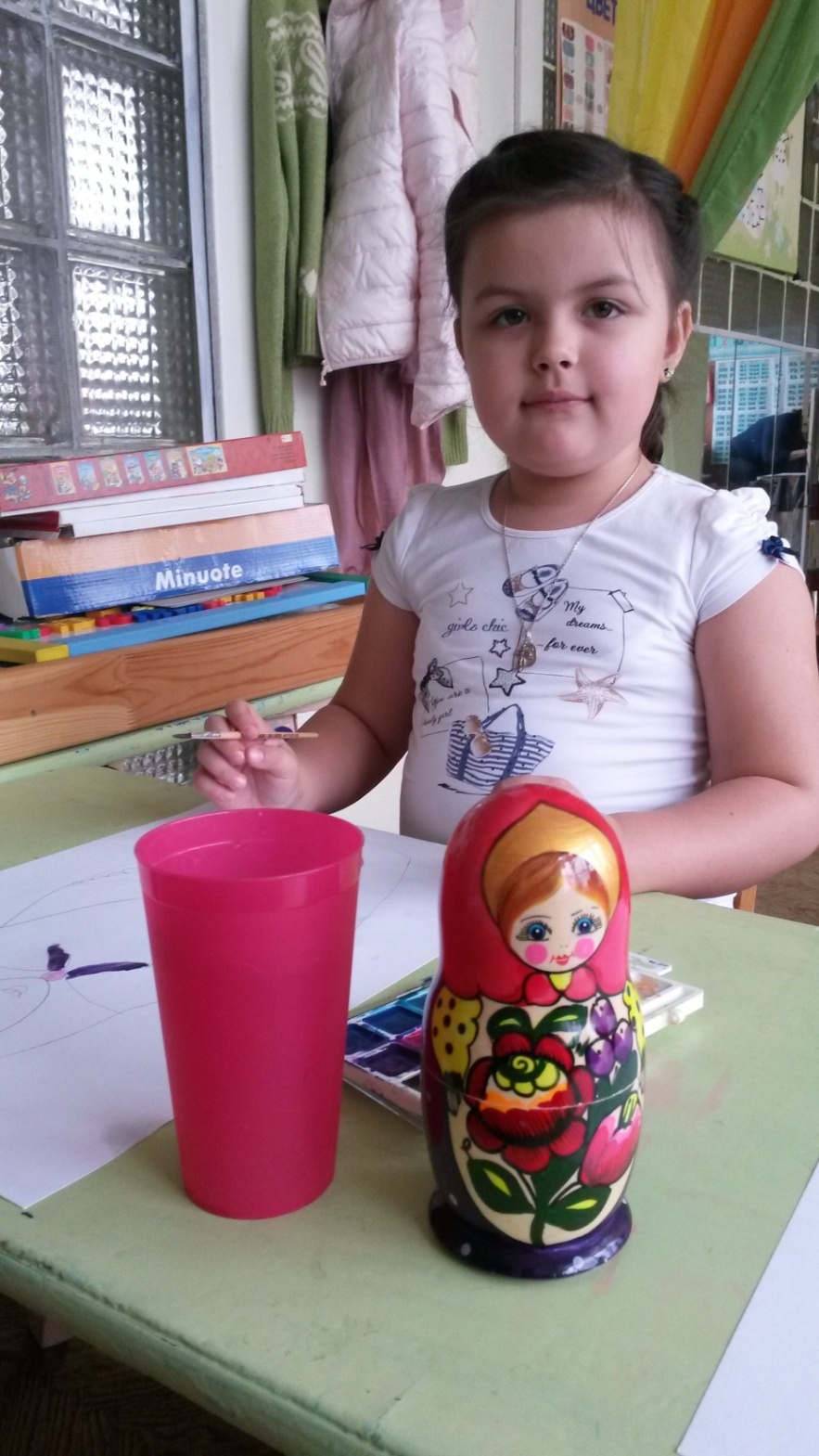 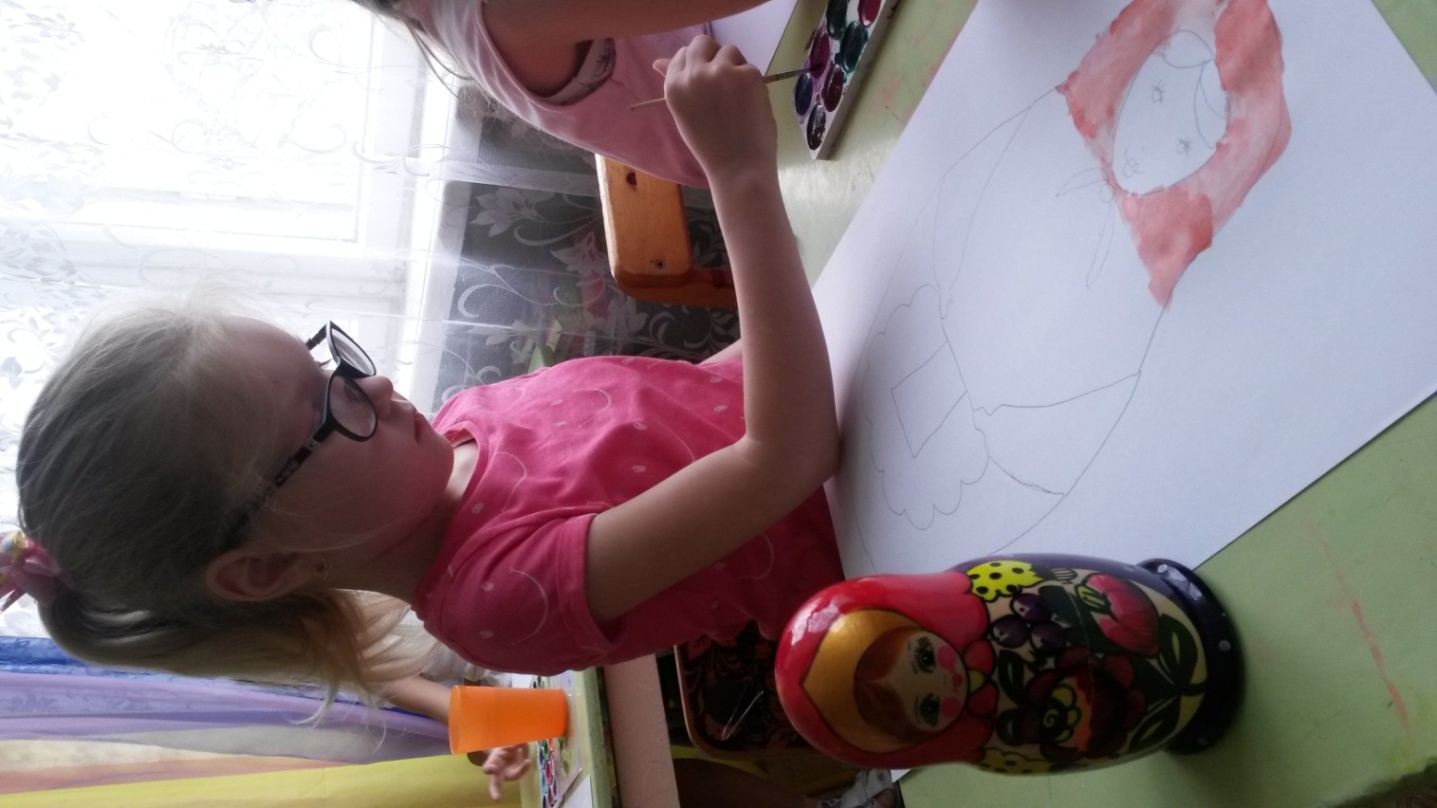 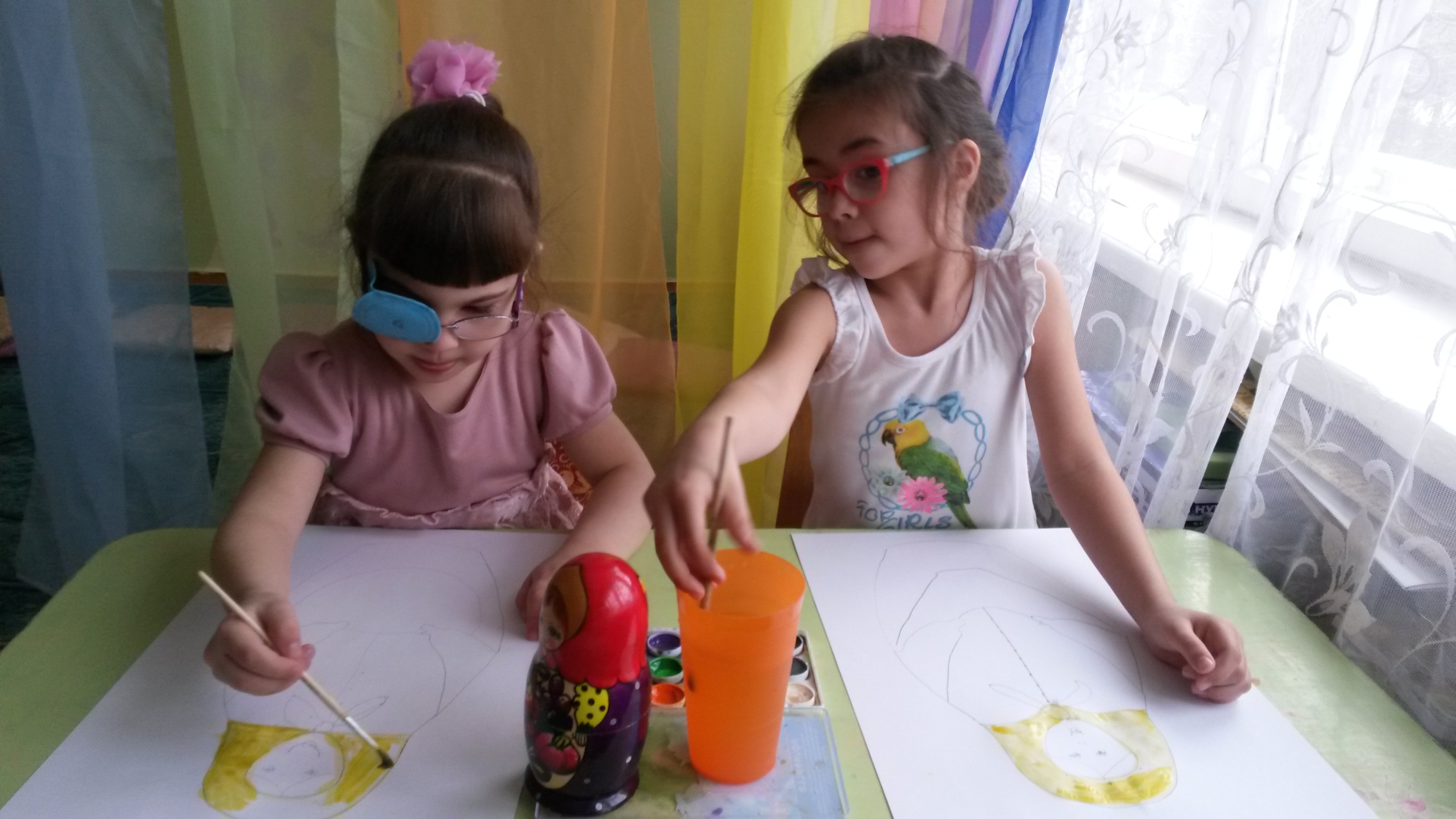 Русская матрешка
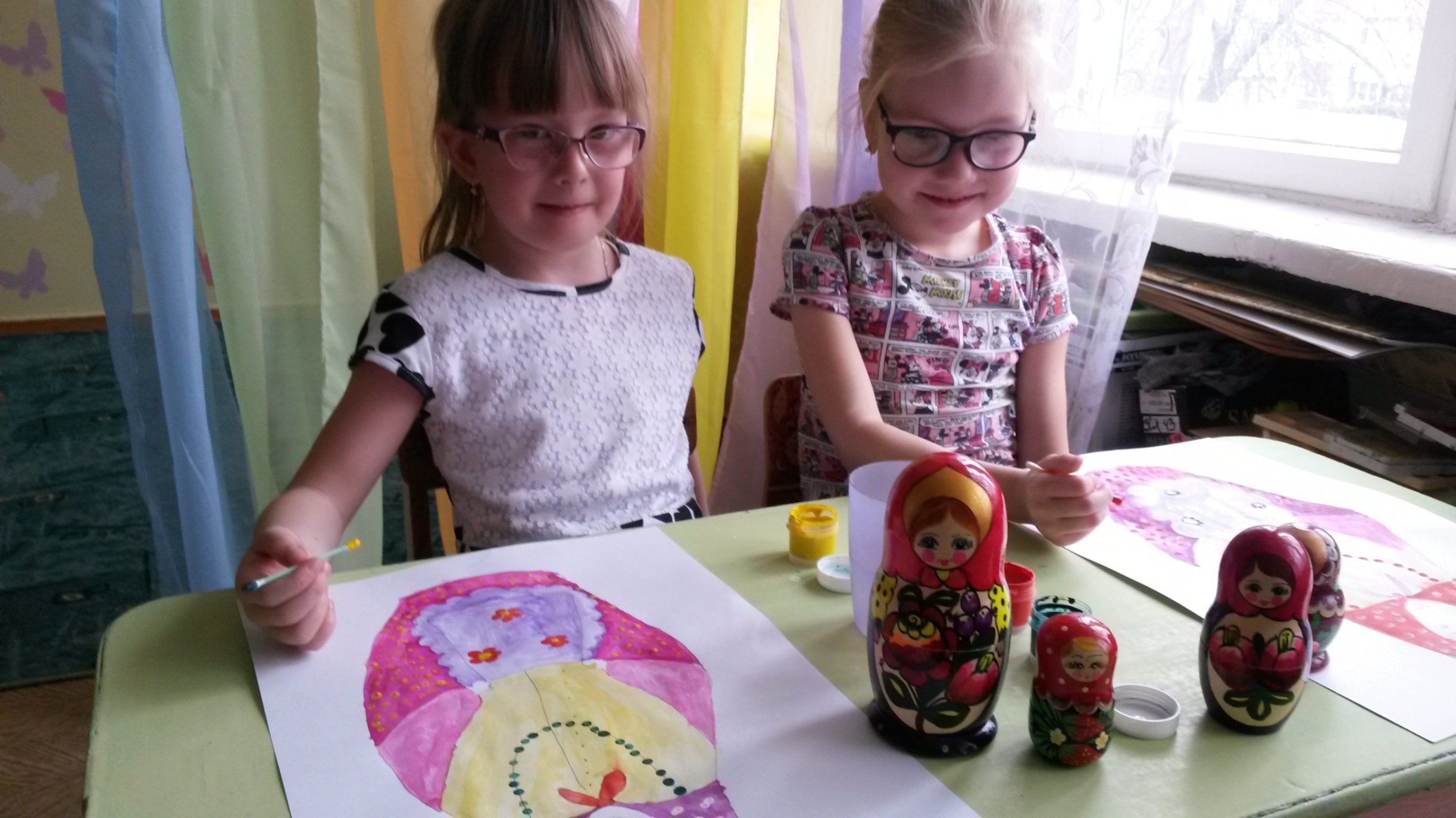 Нежная акварель
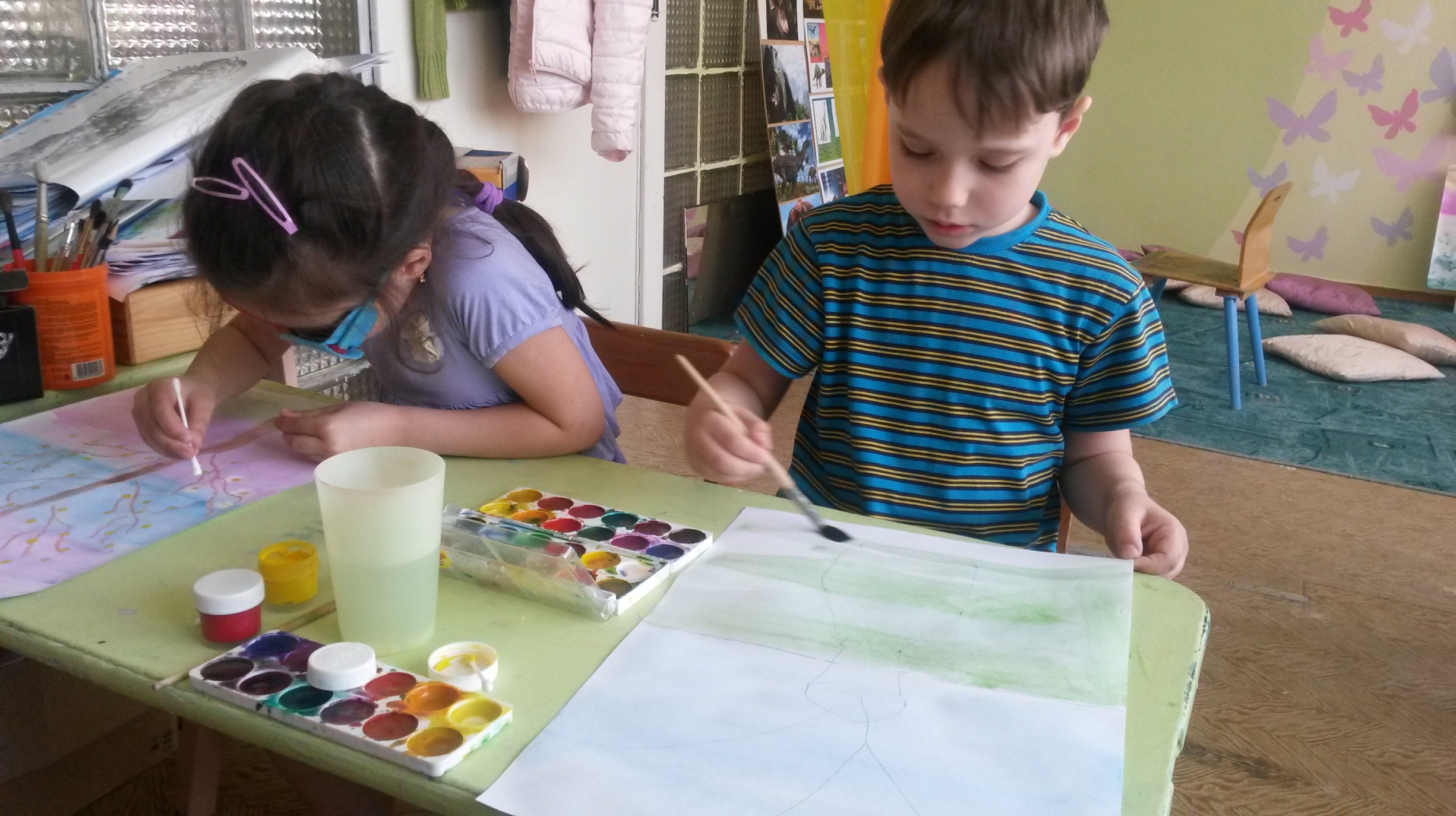 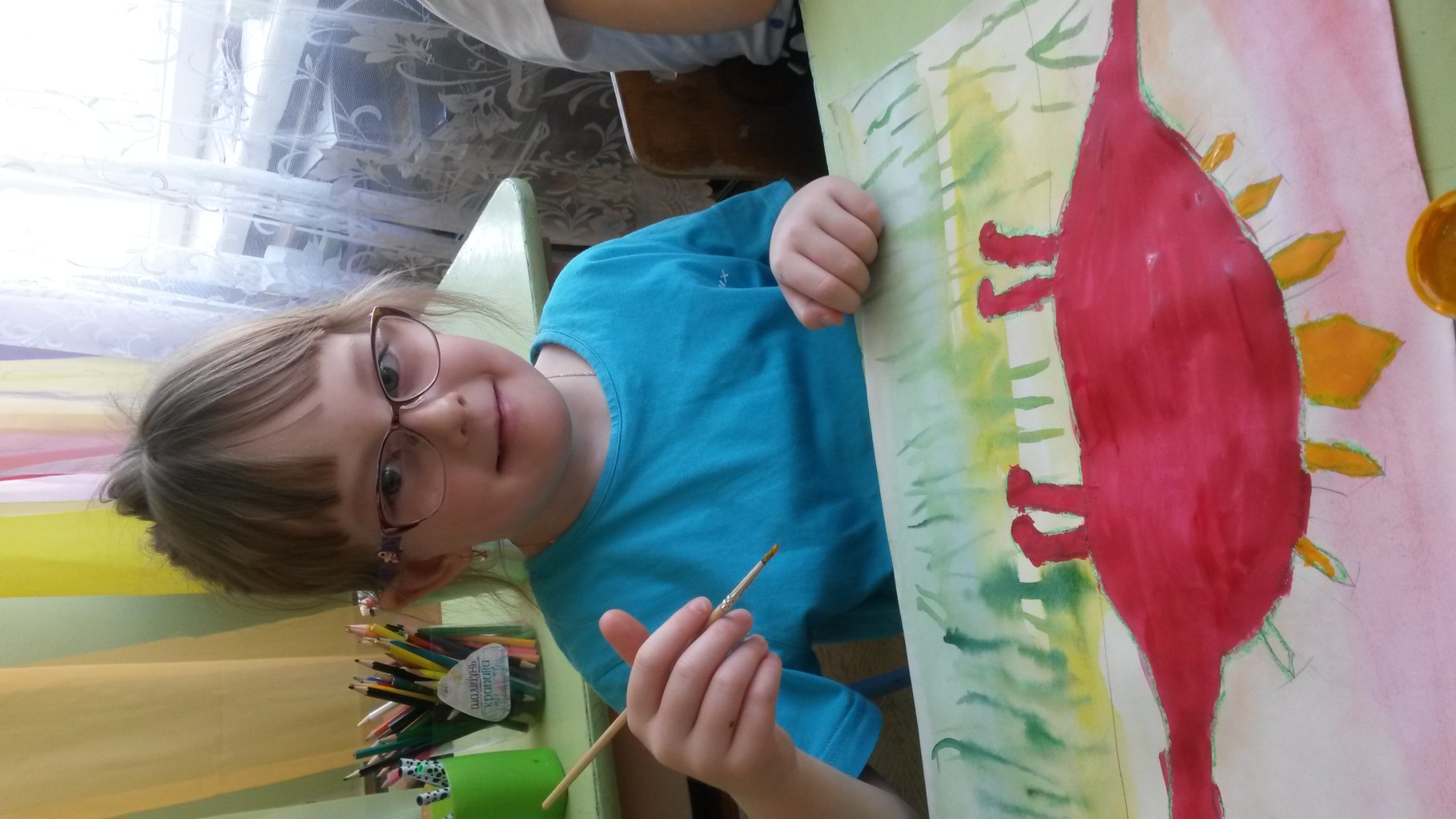 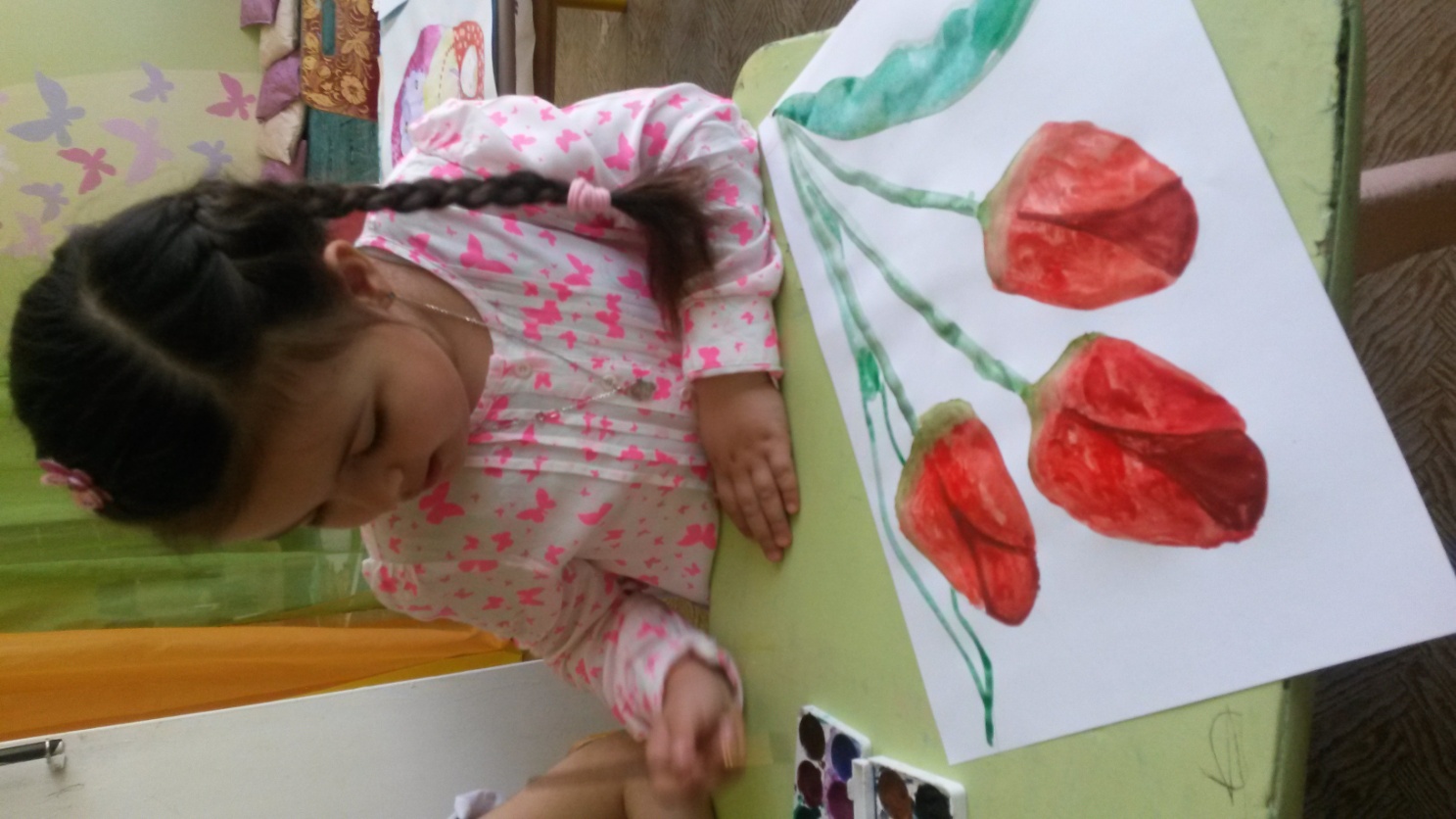 Шерстяная акварель
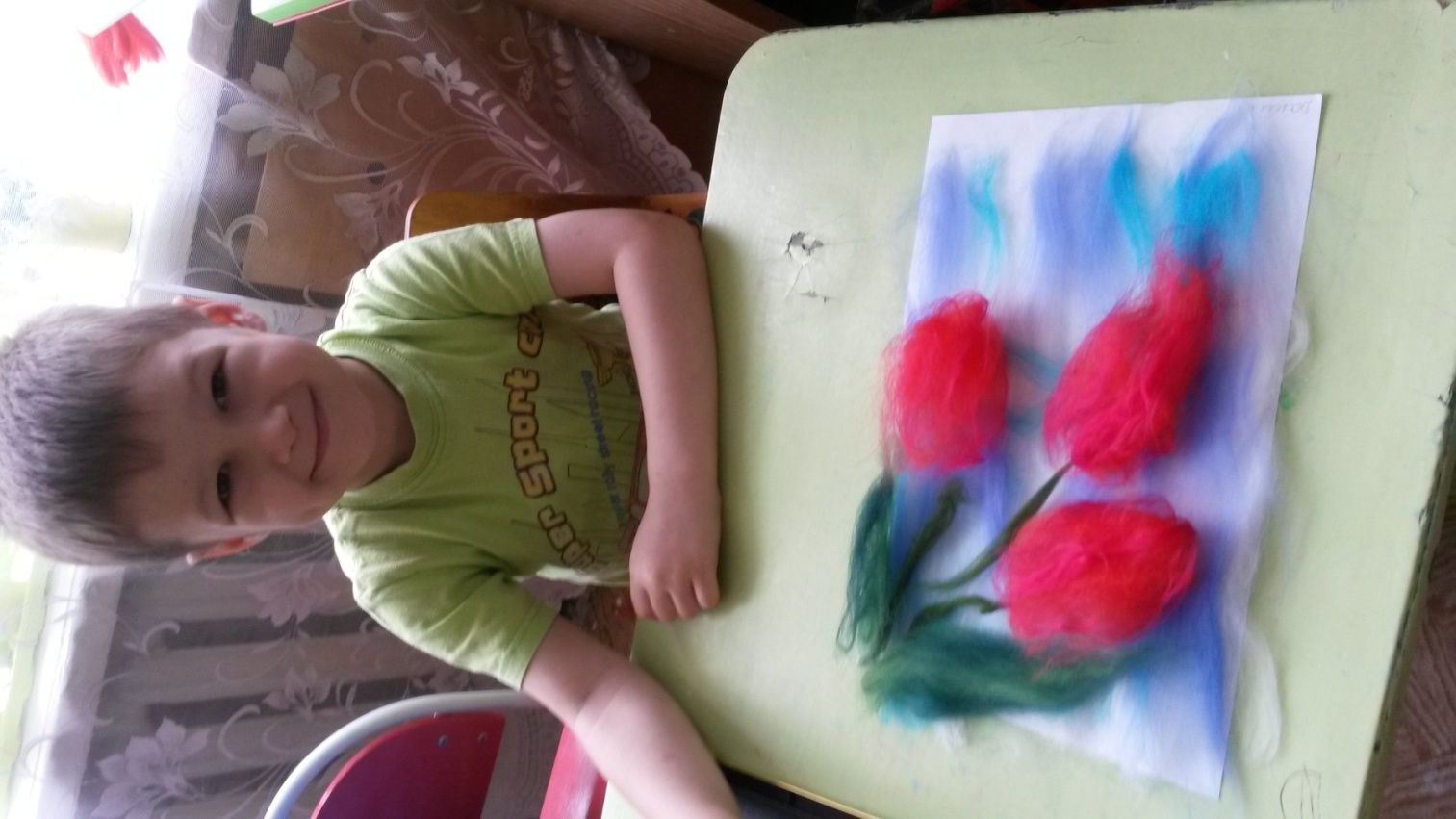 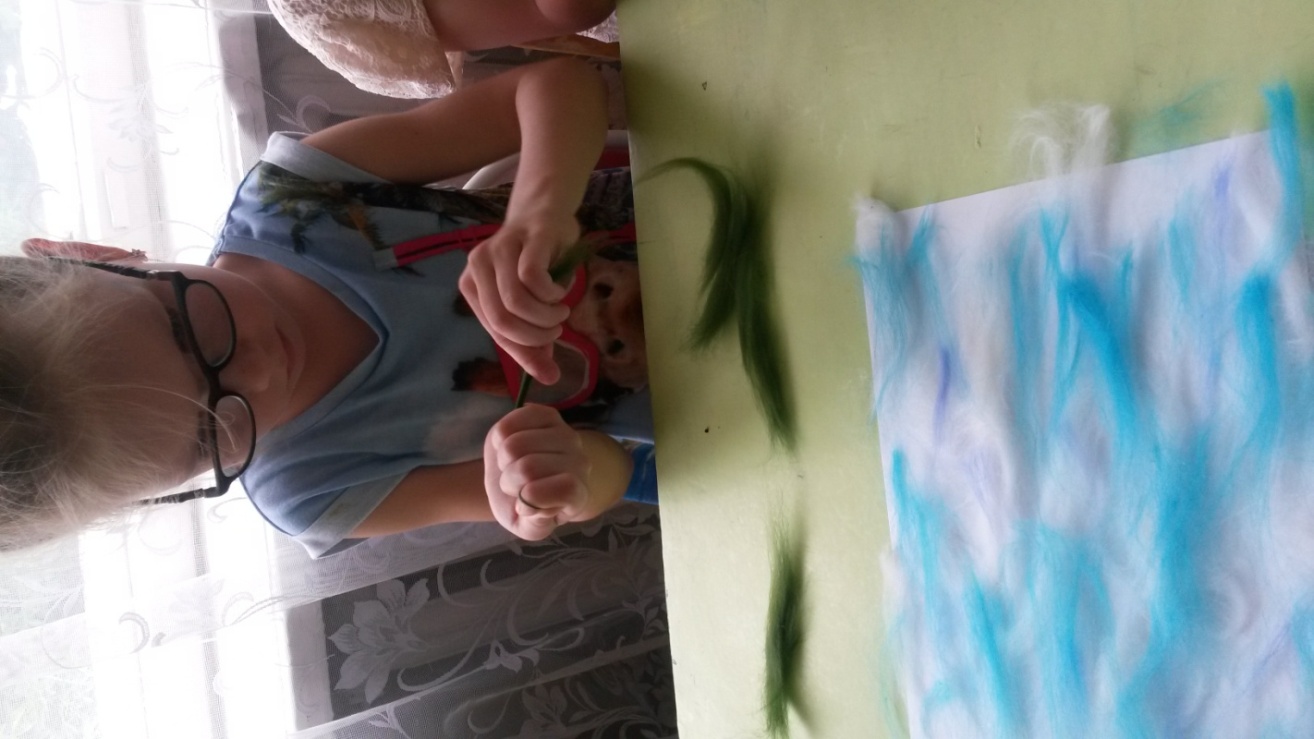 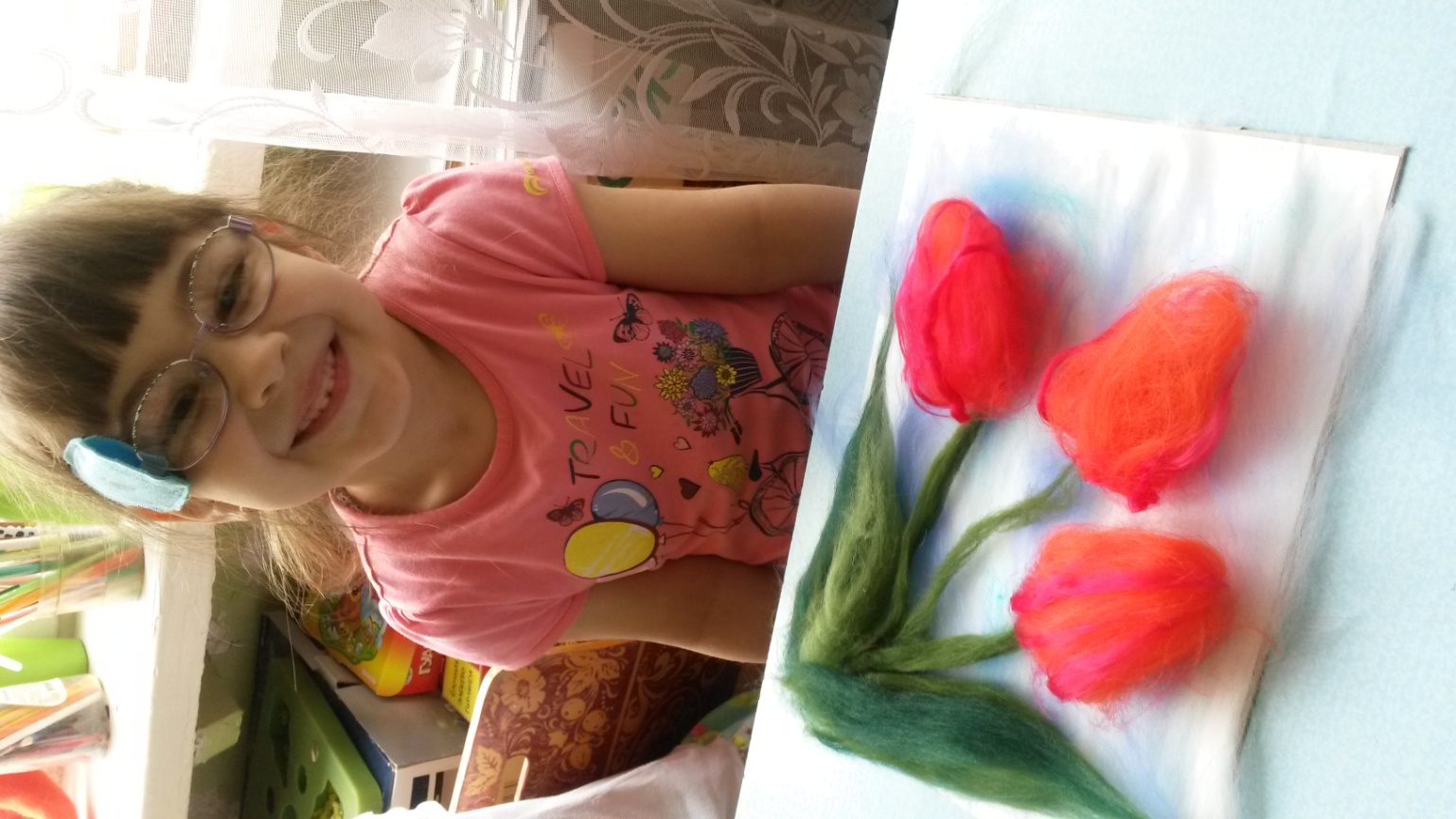 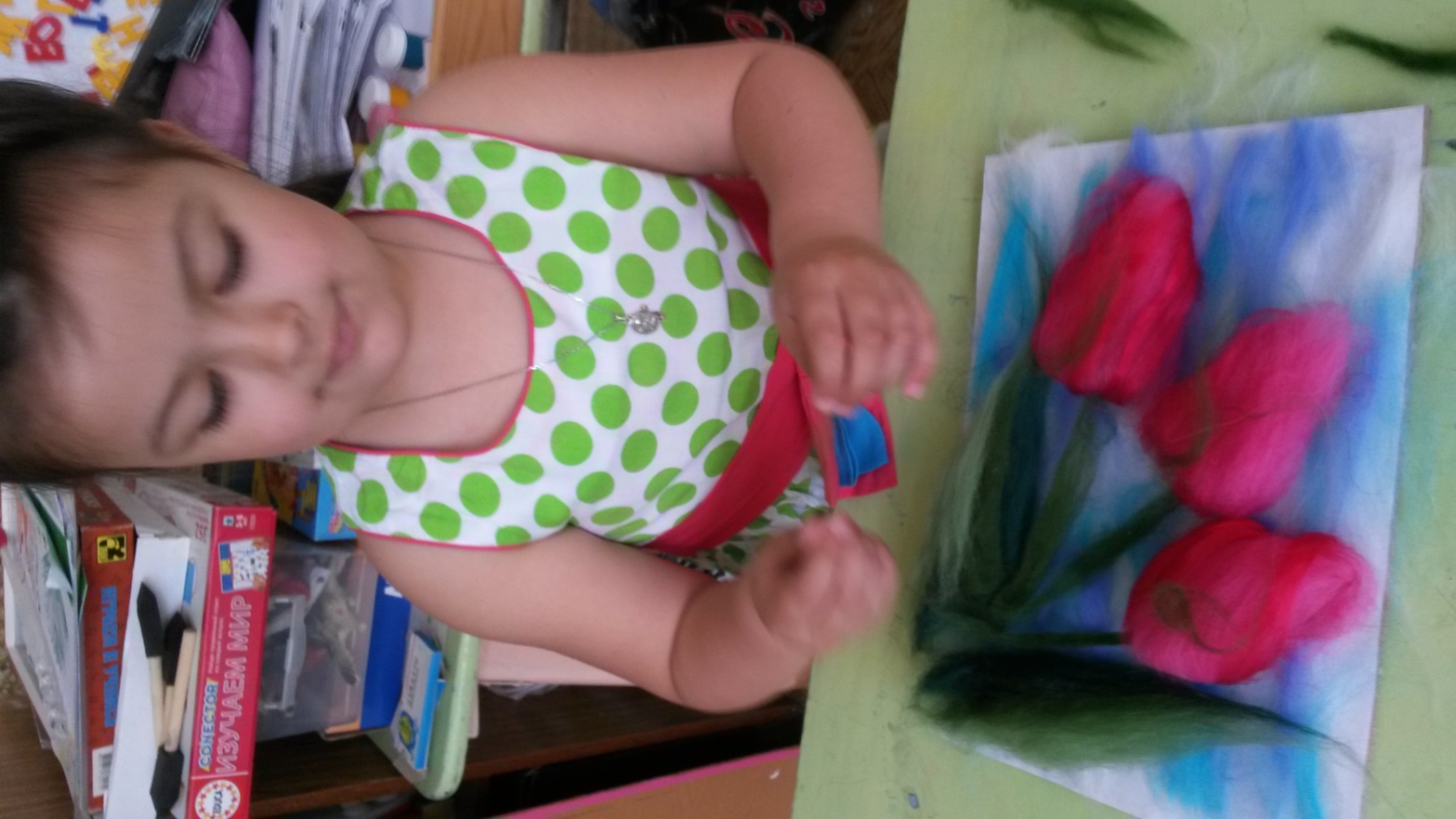 Фонирование
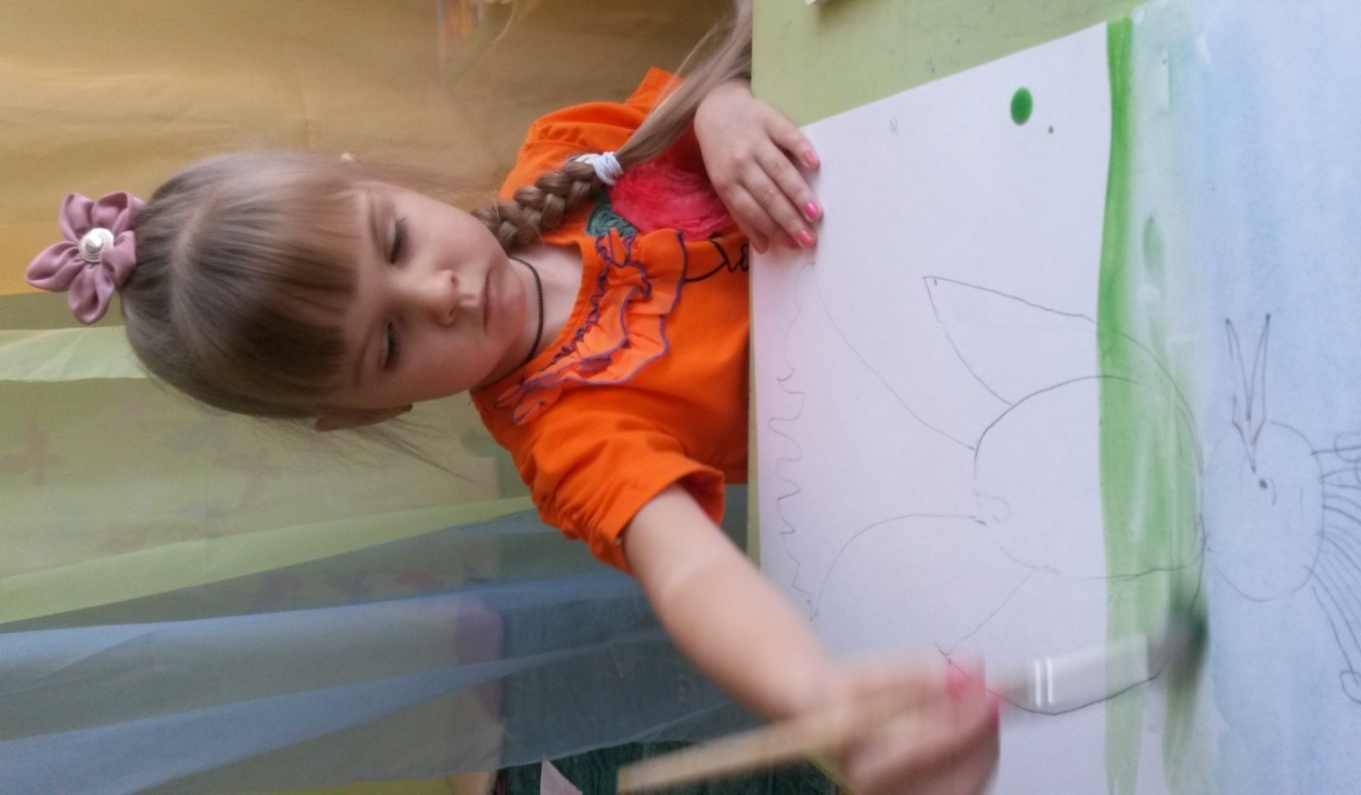 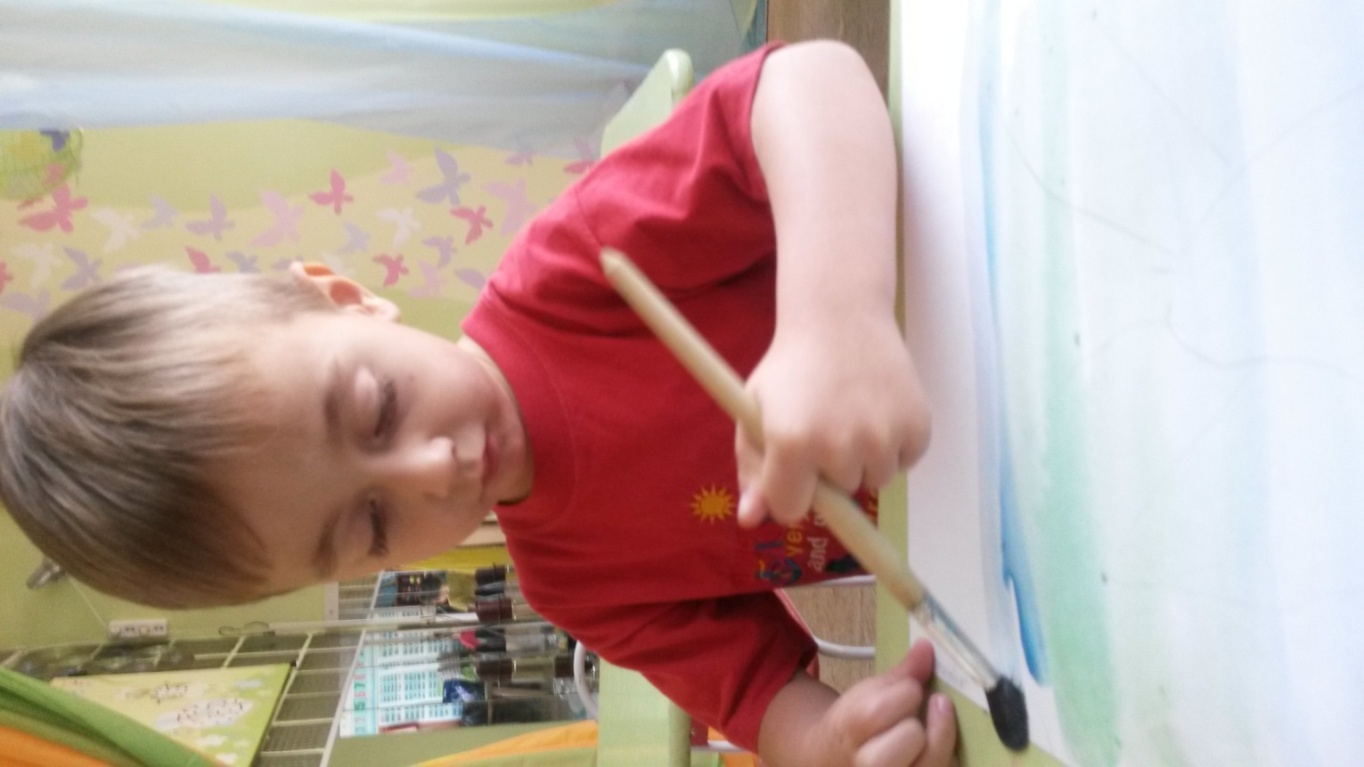 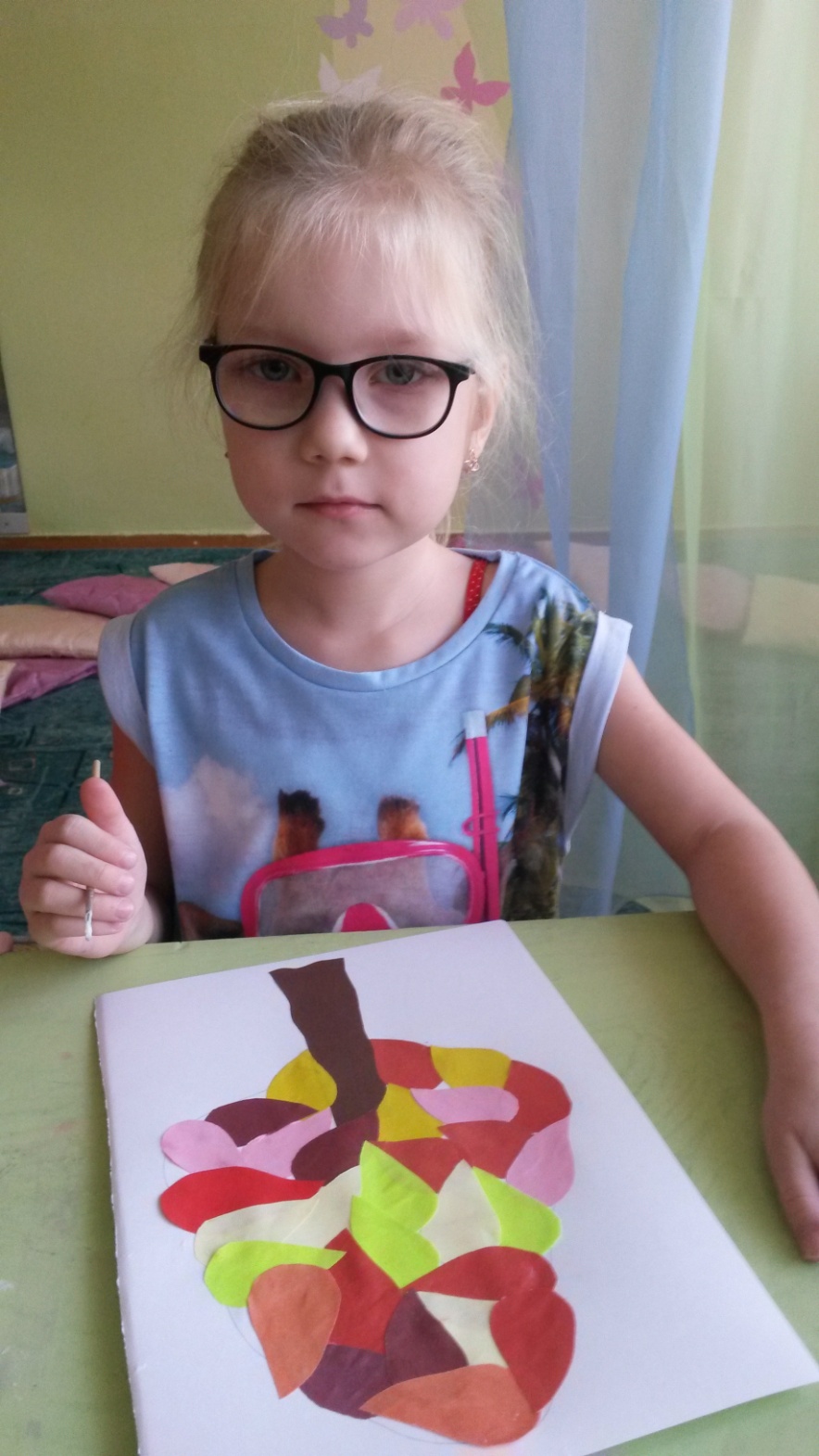 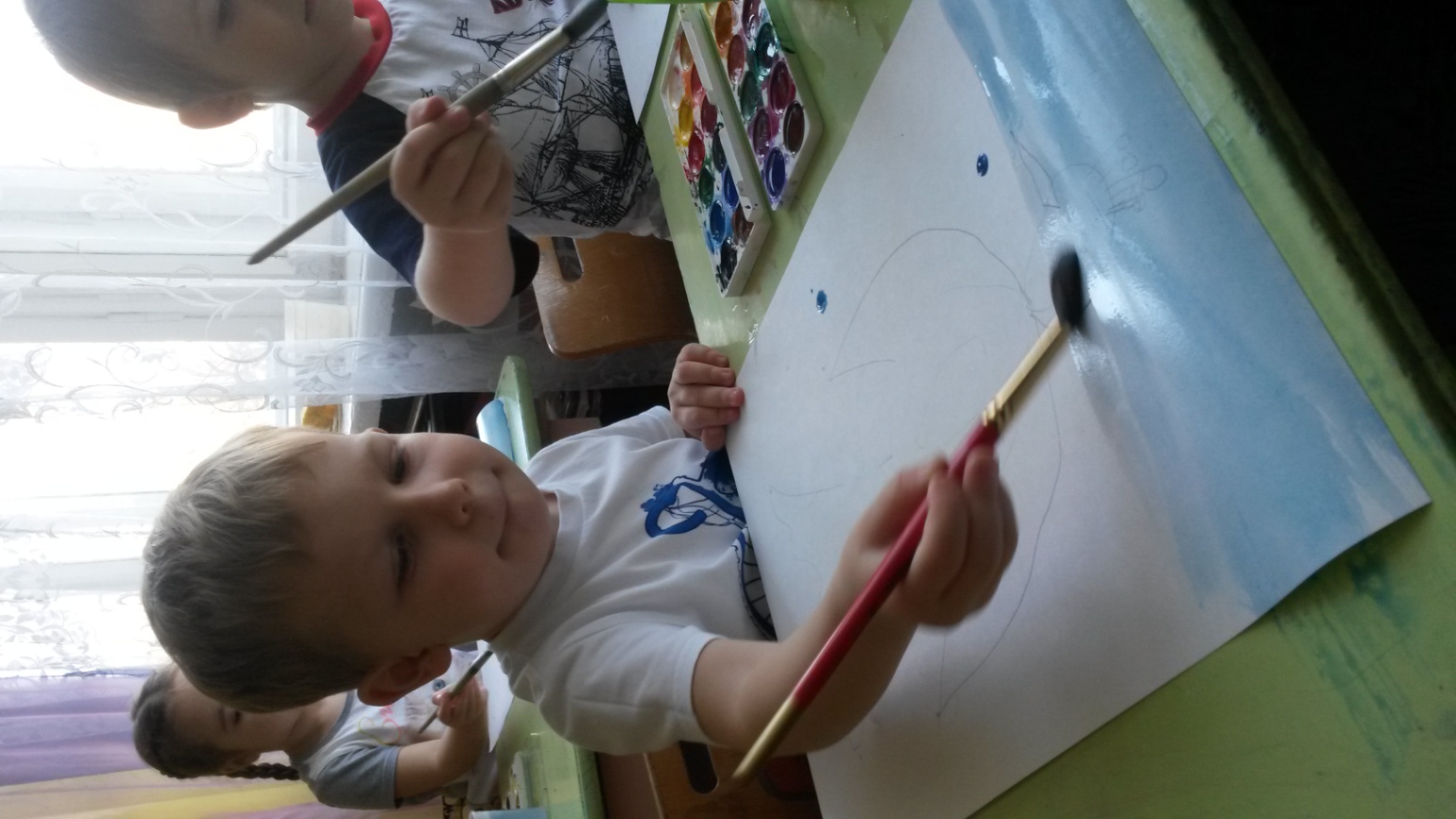 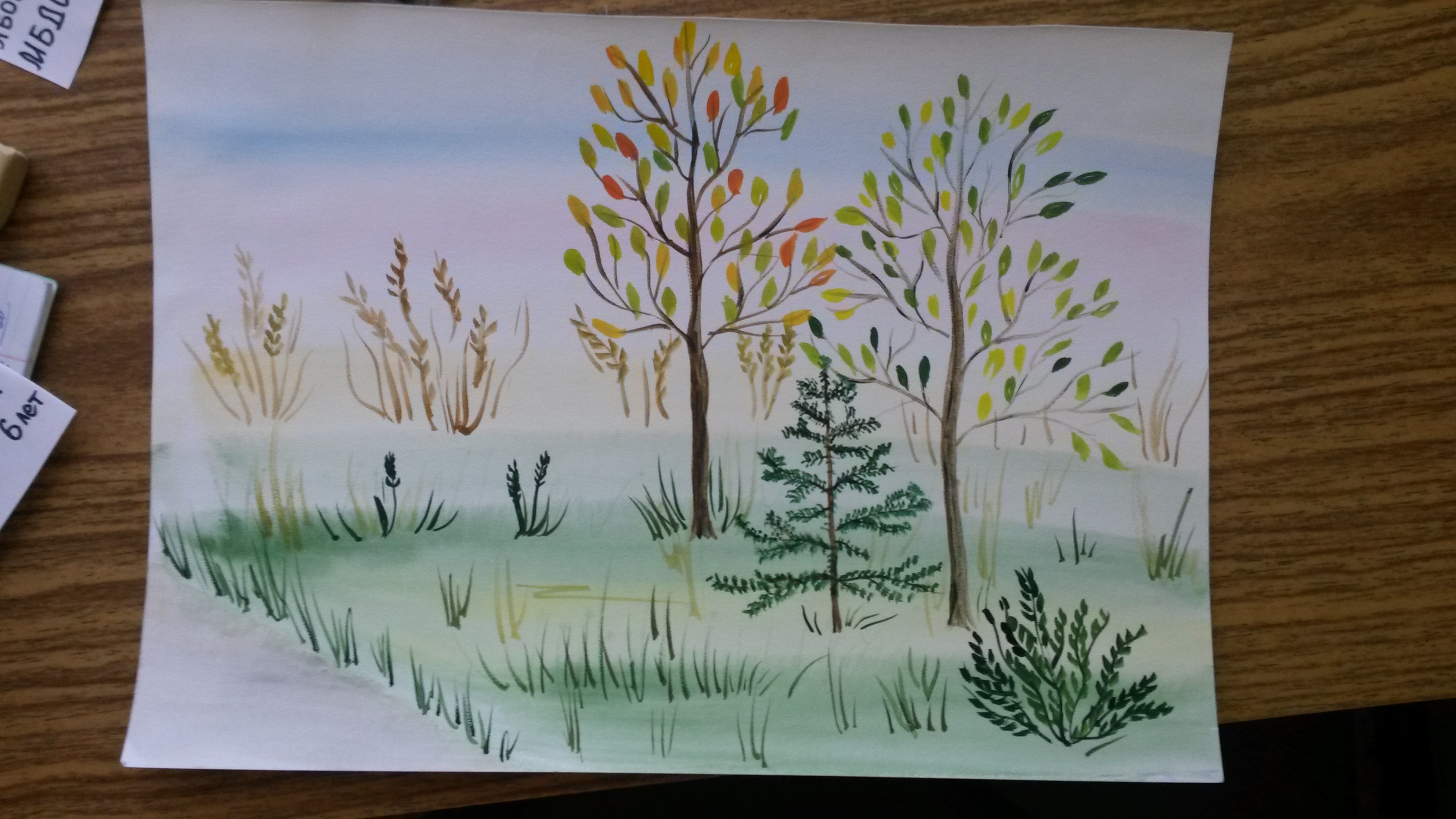 Песочное рисование
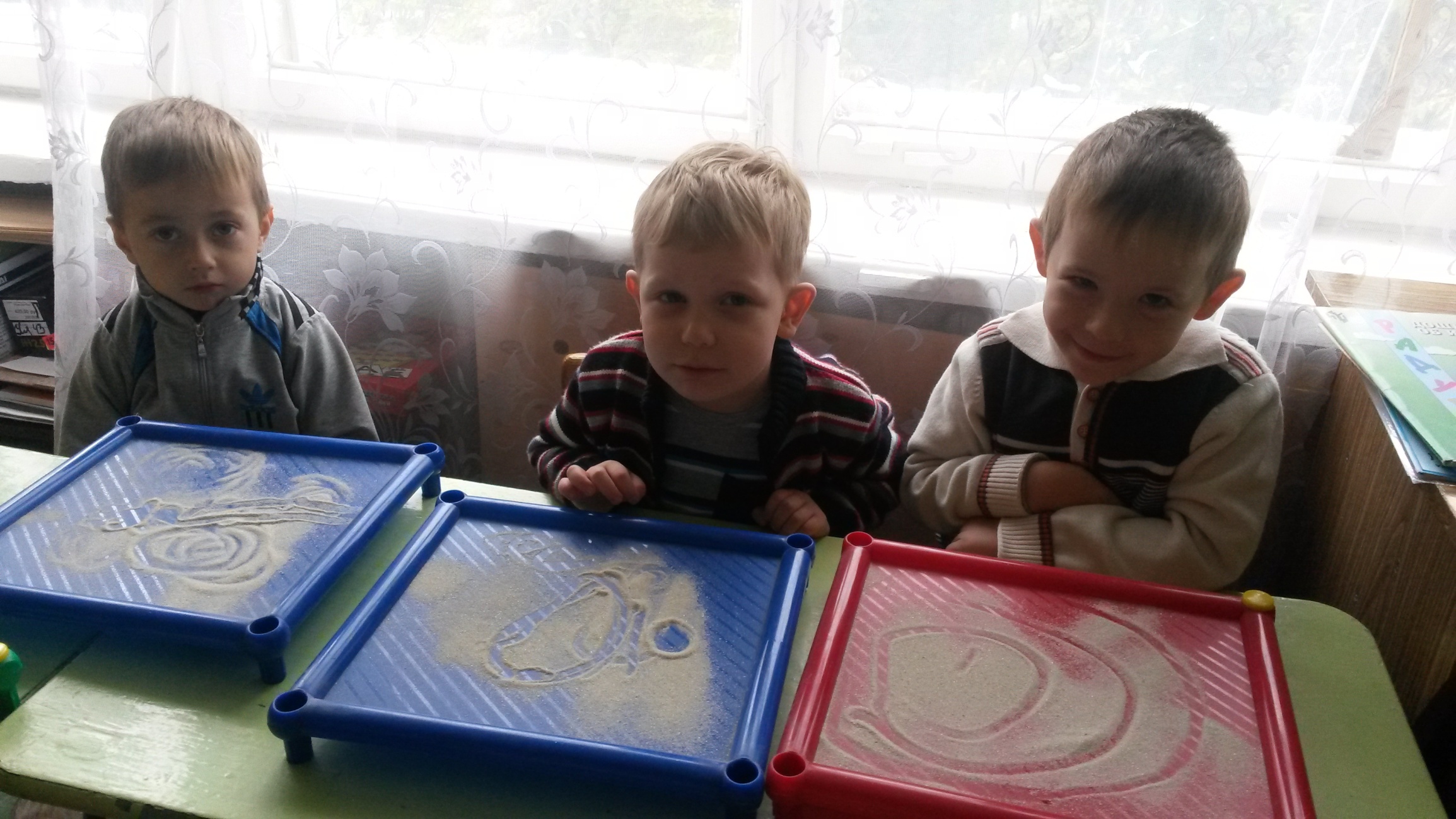 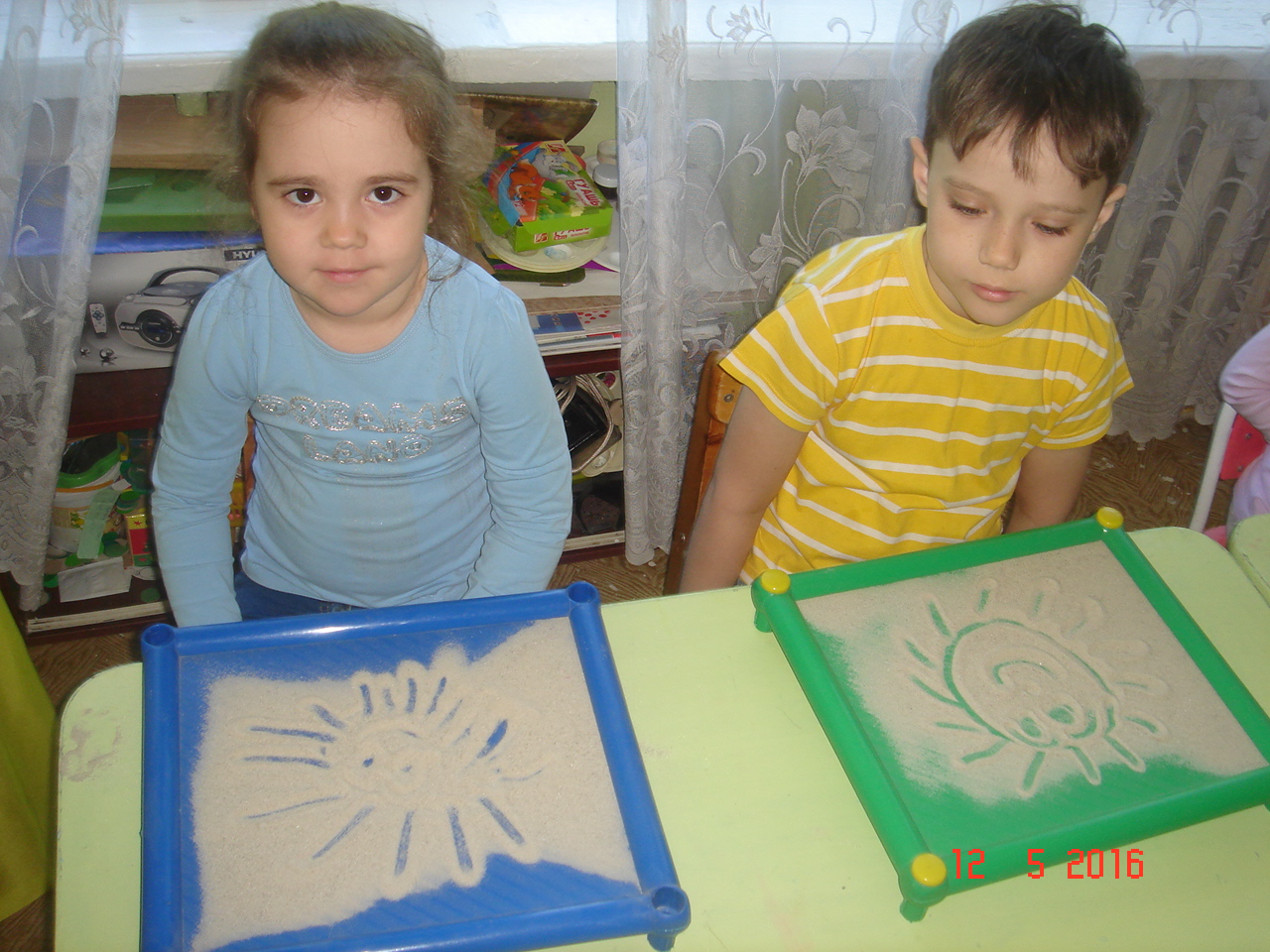 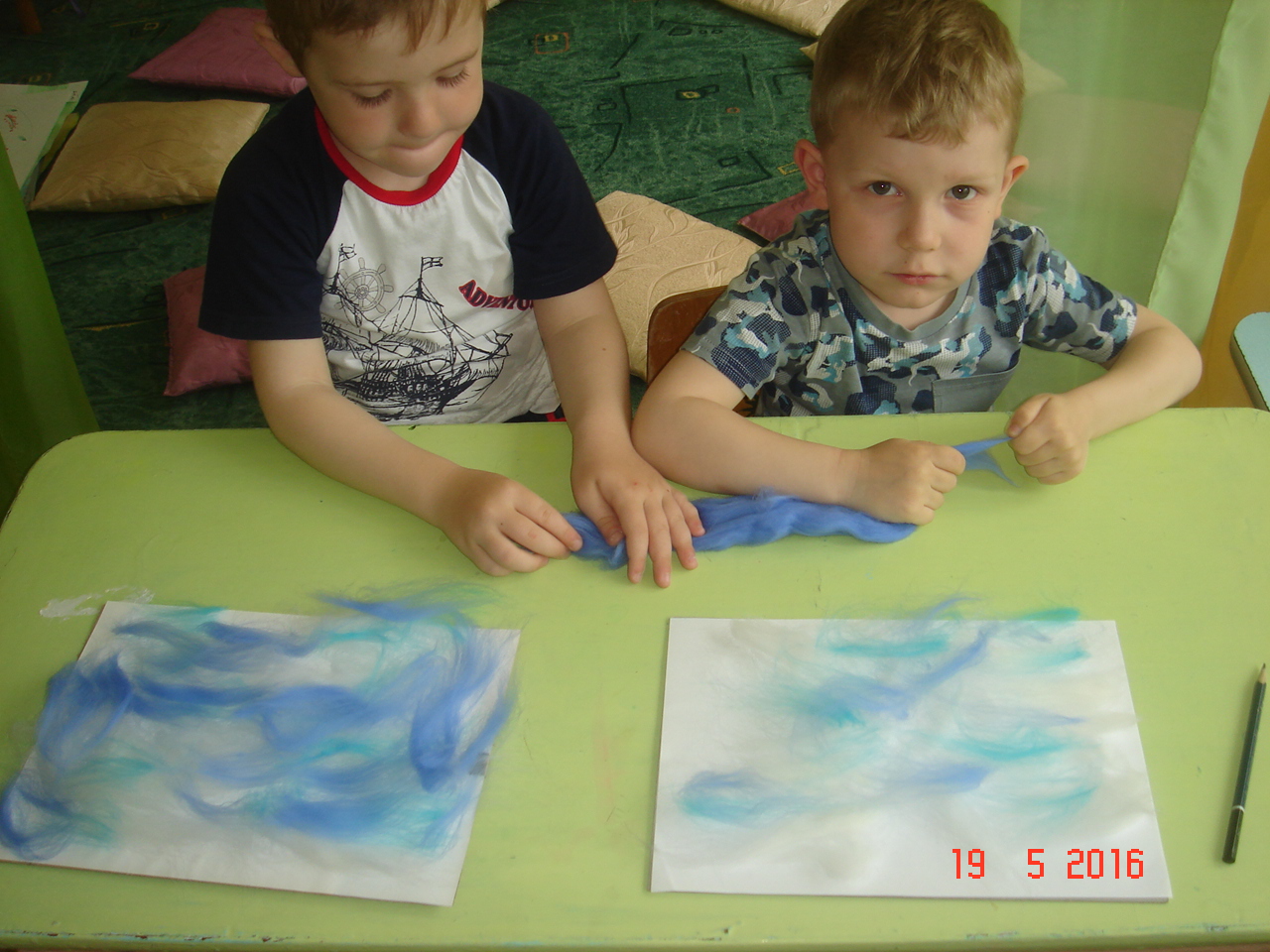 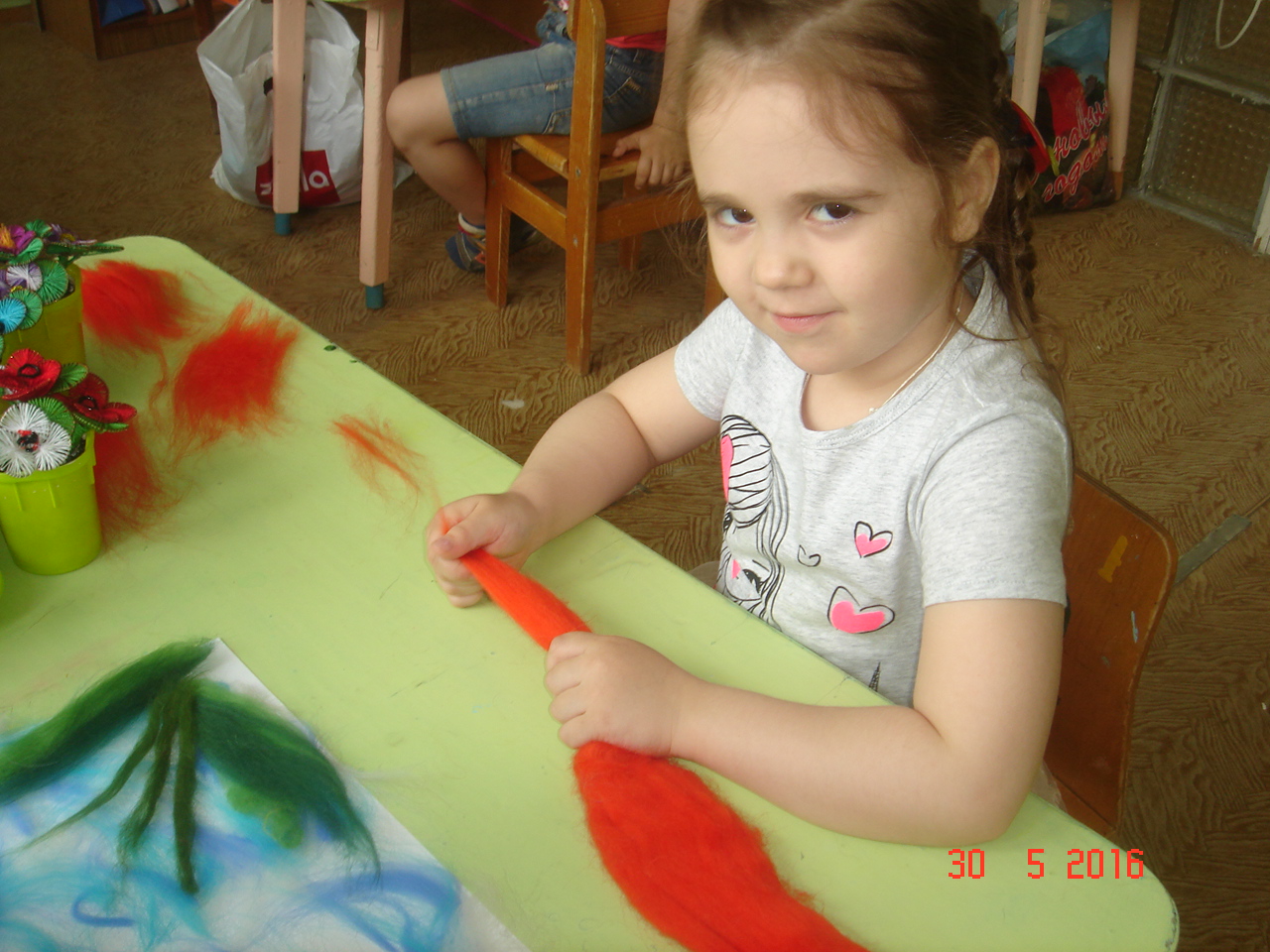 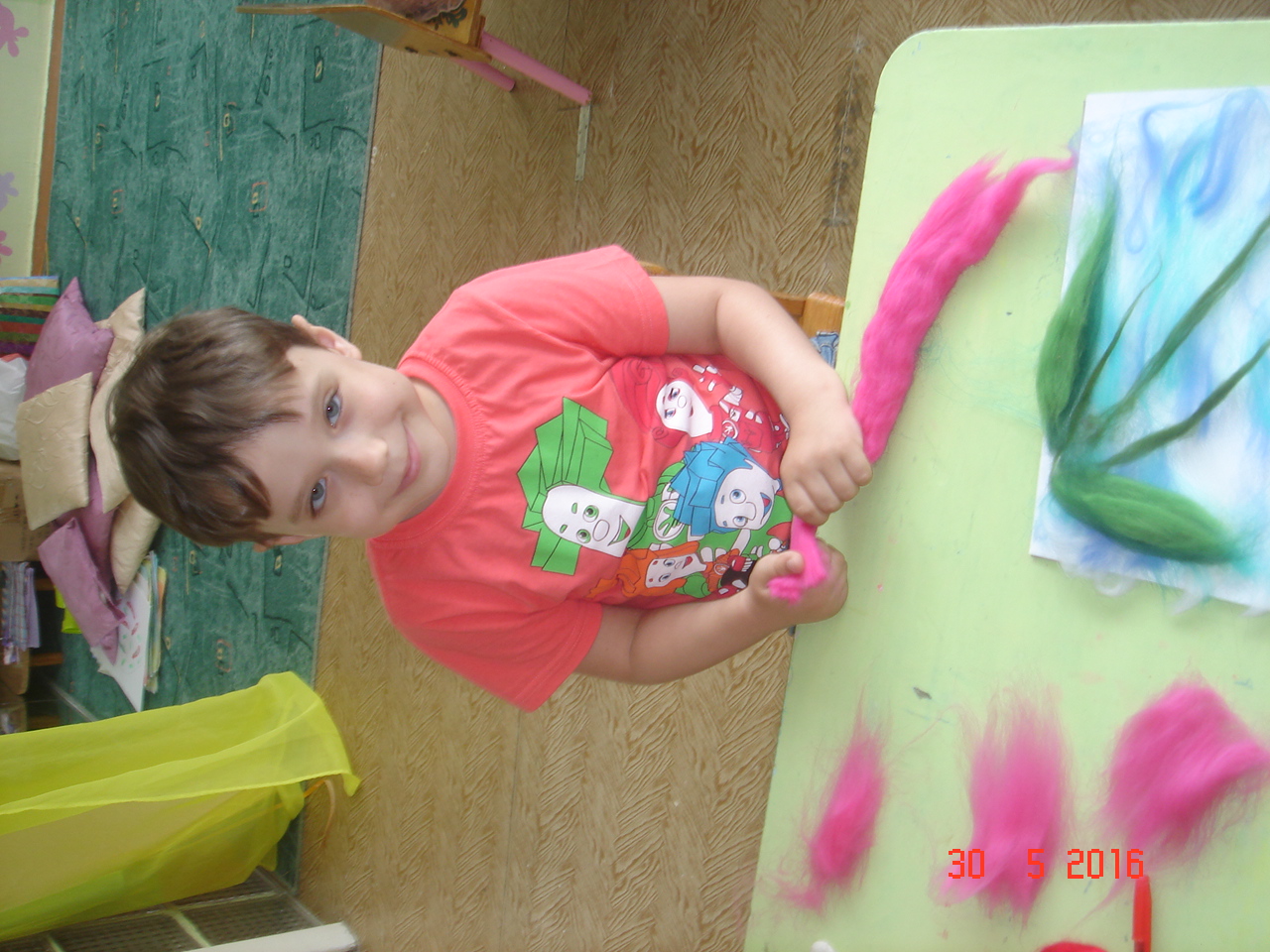 Рисование пастелью
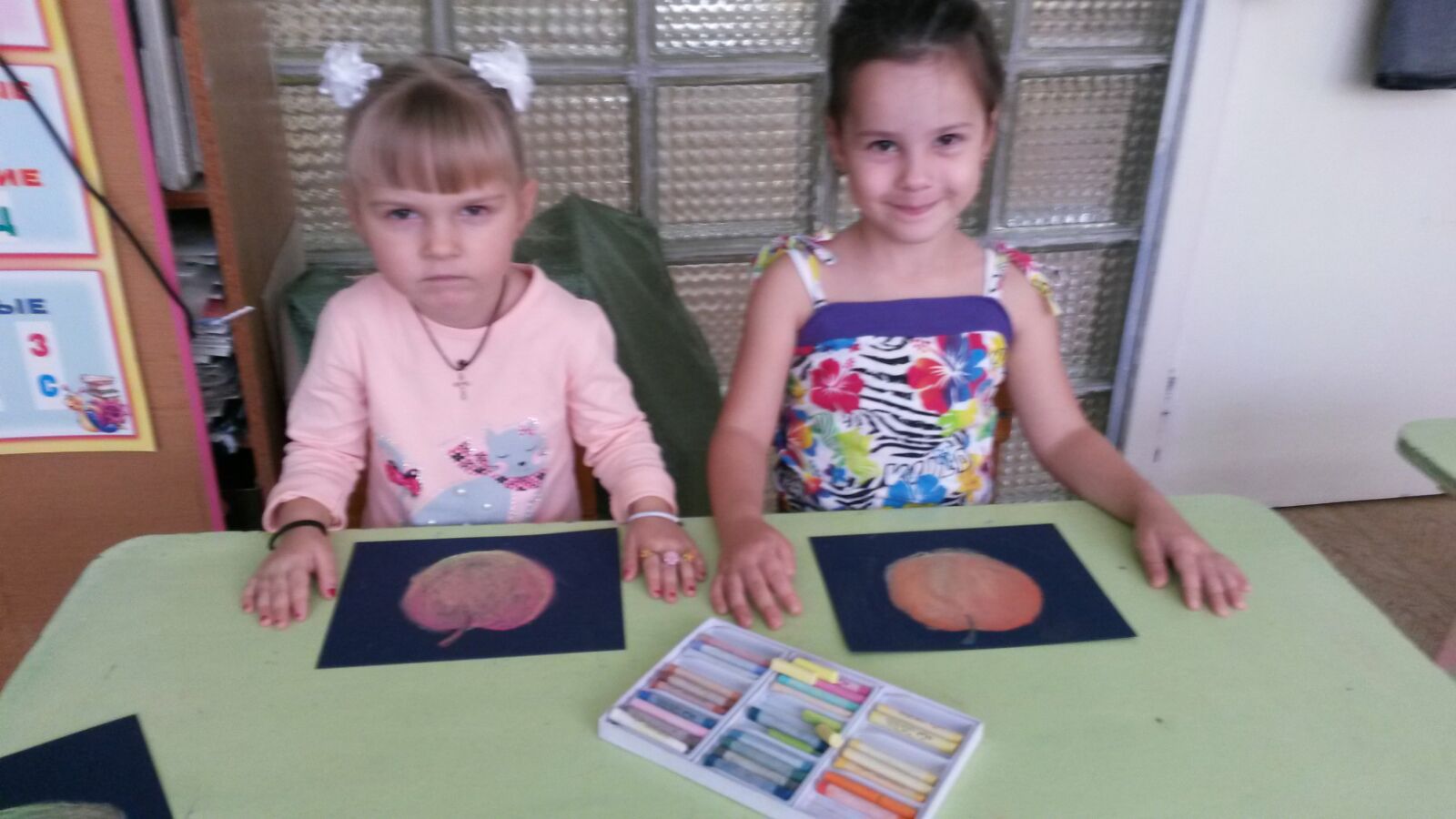 Игры на цветовосприятие
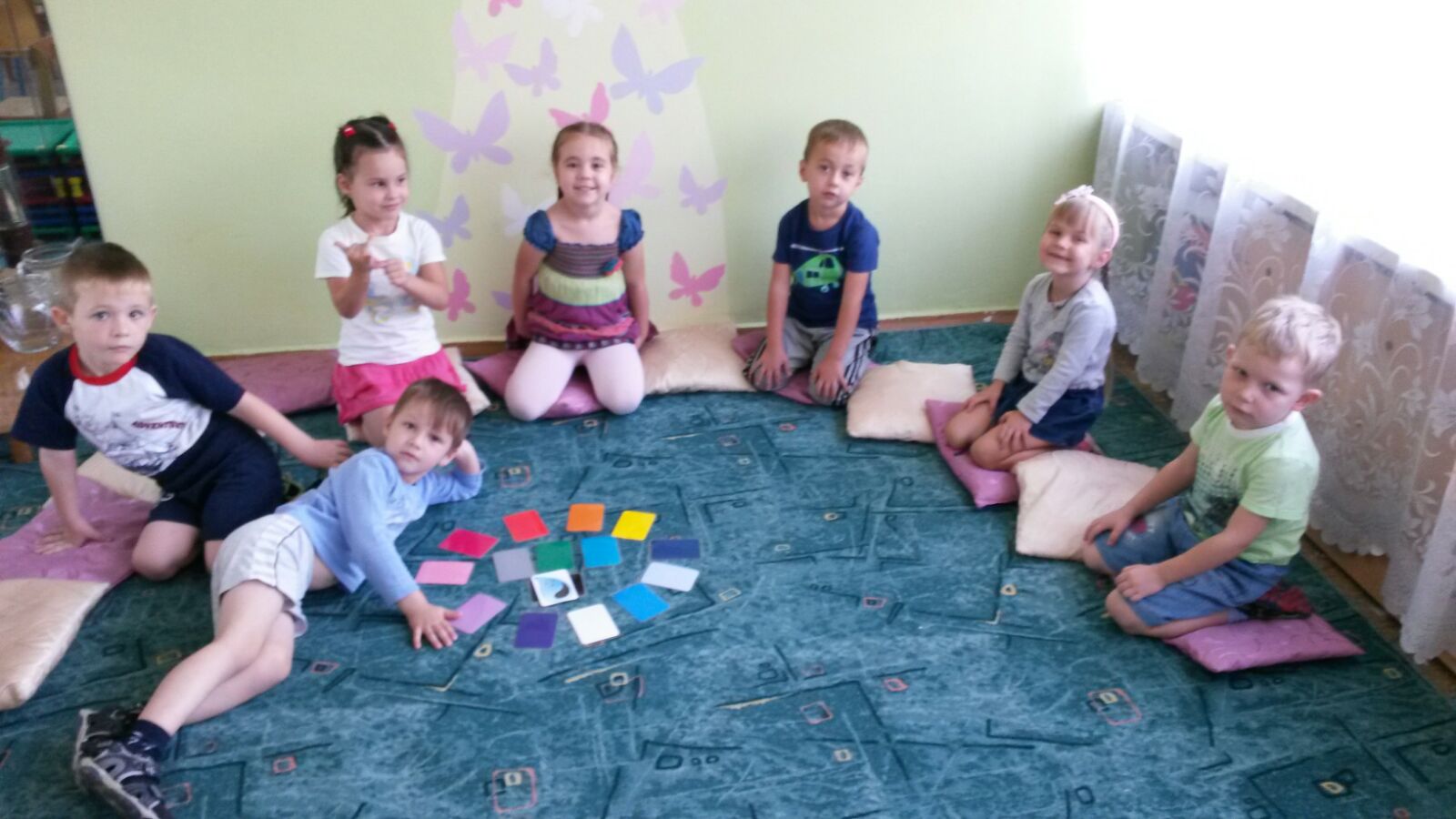 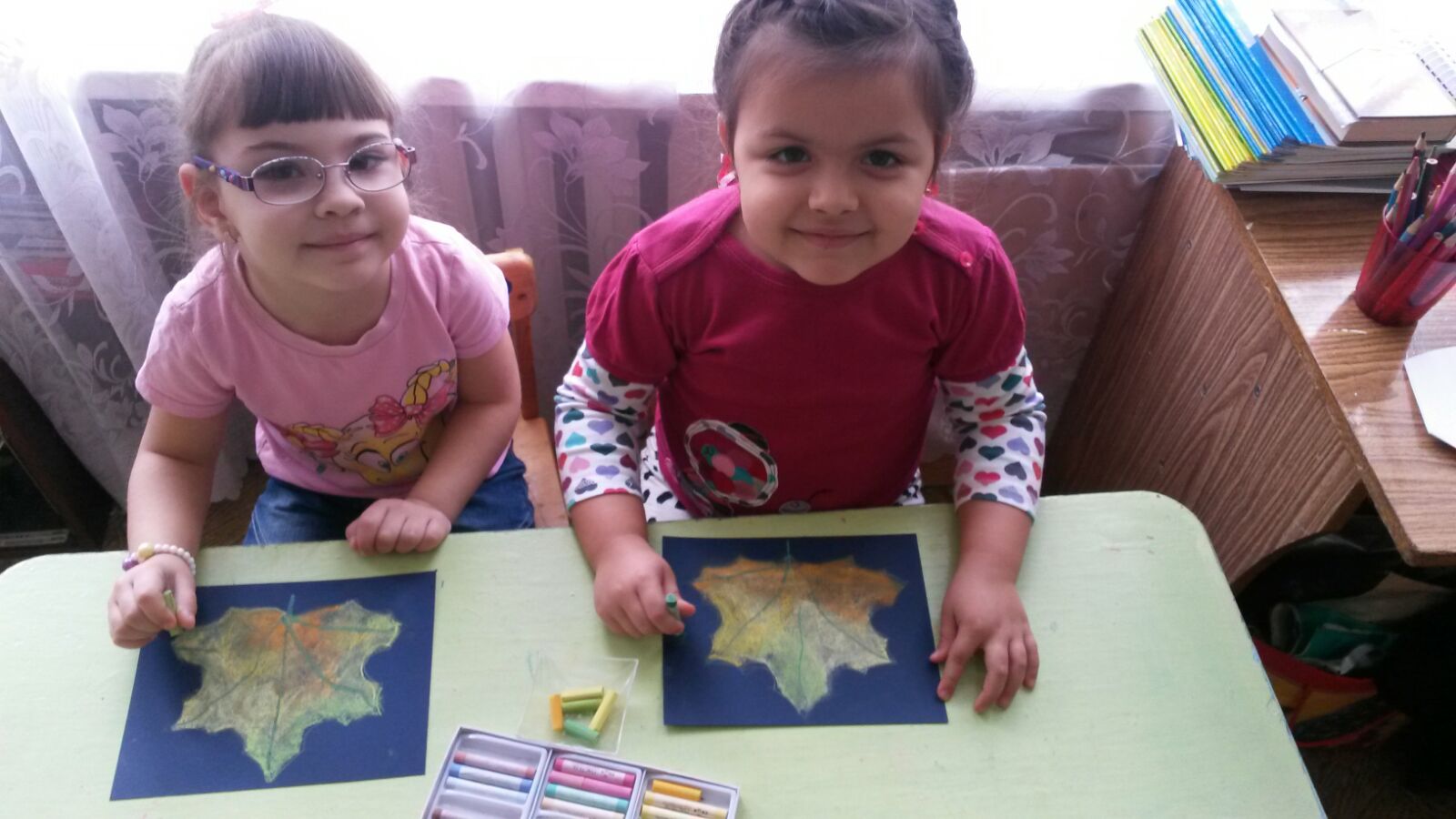 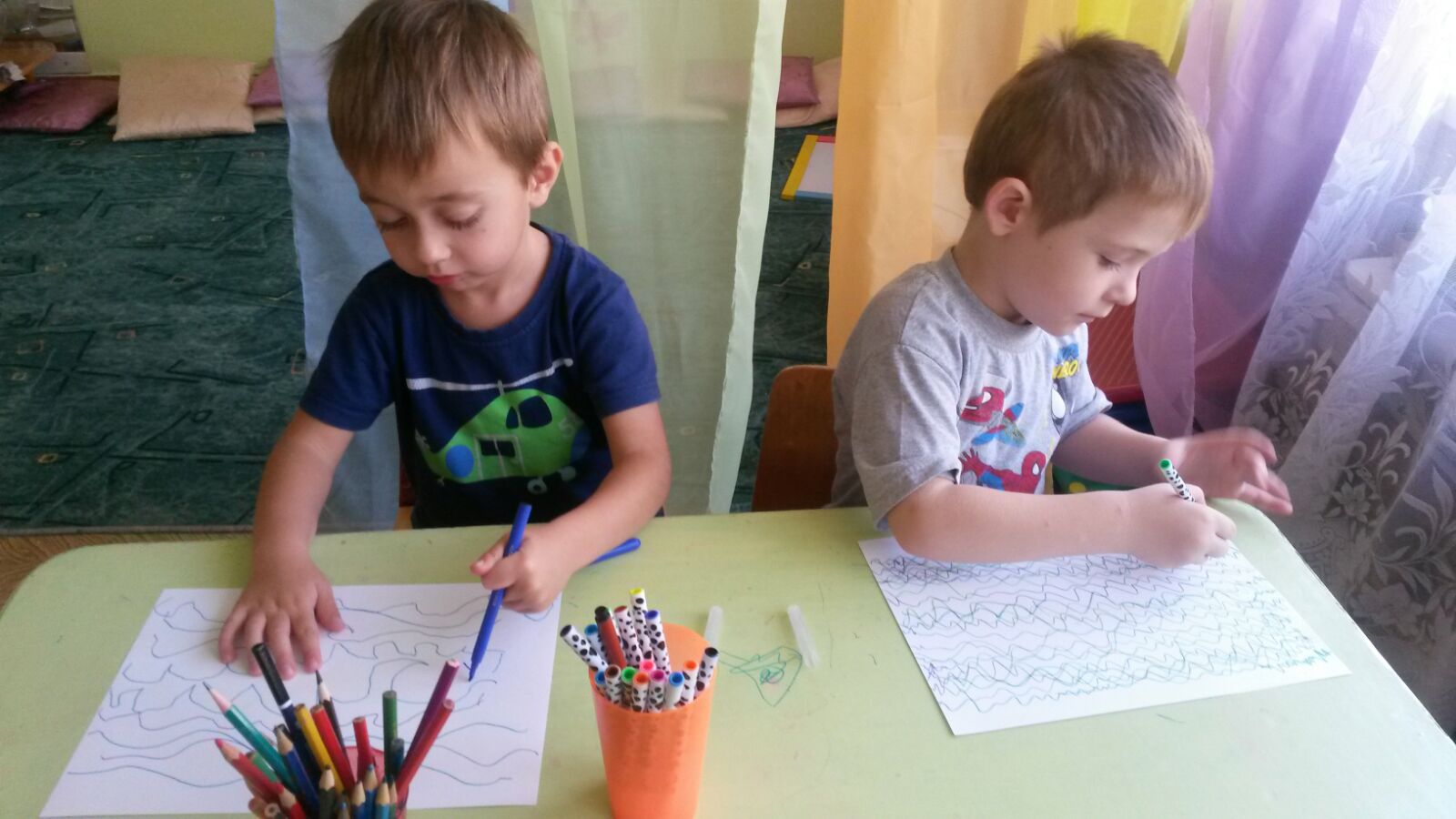